Қобыз. Зергелік бұйымдар.
4-сынып
Сөздікпен жұмыс. 
   қобыз –  кобыз  (музыкальный инструмент)           
   домбыра -  домбыра                 
   сақина –  кольцо           
   шолпы – подвески для волос
1-тапсырма. Сөйлемдерді оқы.
                        Қобыз.
       Қобыз – бұл ұлттық аспап. Қобыз - екі қылды шекті,    ысқысы    бар аспап. Қобыз арша, қайың сияқты ағаштың тұтас бөлігінен жасалады. Аспап үш бөліктен тұрады: бас, кеуде, аяқ, негізгі бөлігі ашық кесе түрінде болады. Қобыз ерекше бай және әрқилы дауысты беретін аспап.
2-тапсырма. Сурет бойынша сөз, сөз тіркестер құр.
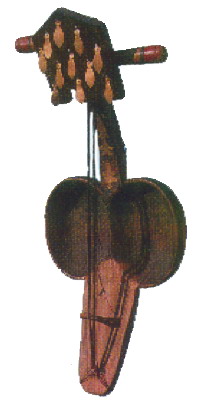 3-тапсырма. Сұрақтарға жауап беру.
          Бұл сұретте не бар?
          Аспап неге ұқсайды?
          Бұл қандай аспап?